Студенческая жизнь 42 группы
По специальности: «Издательское дело»
1 курс 11 группа
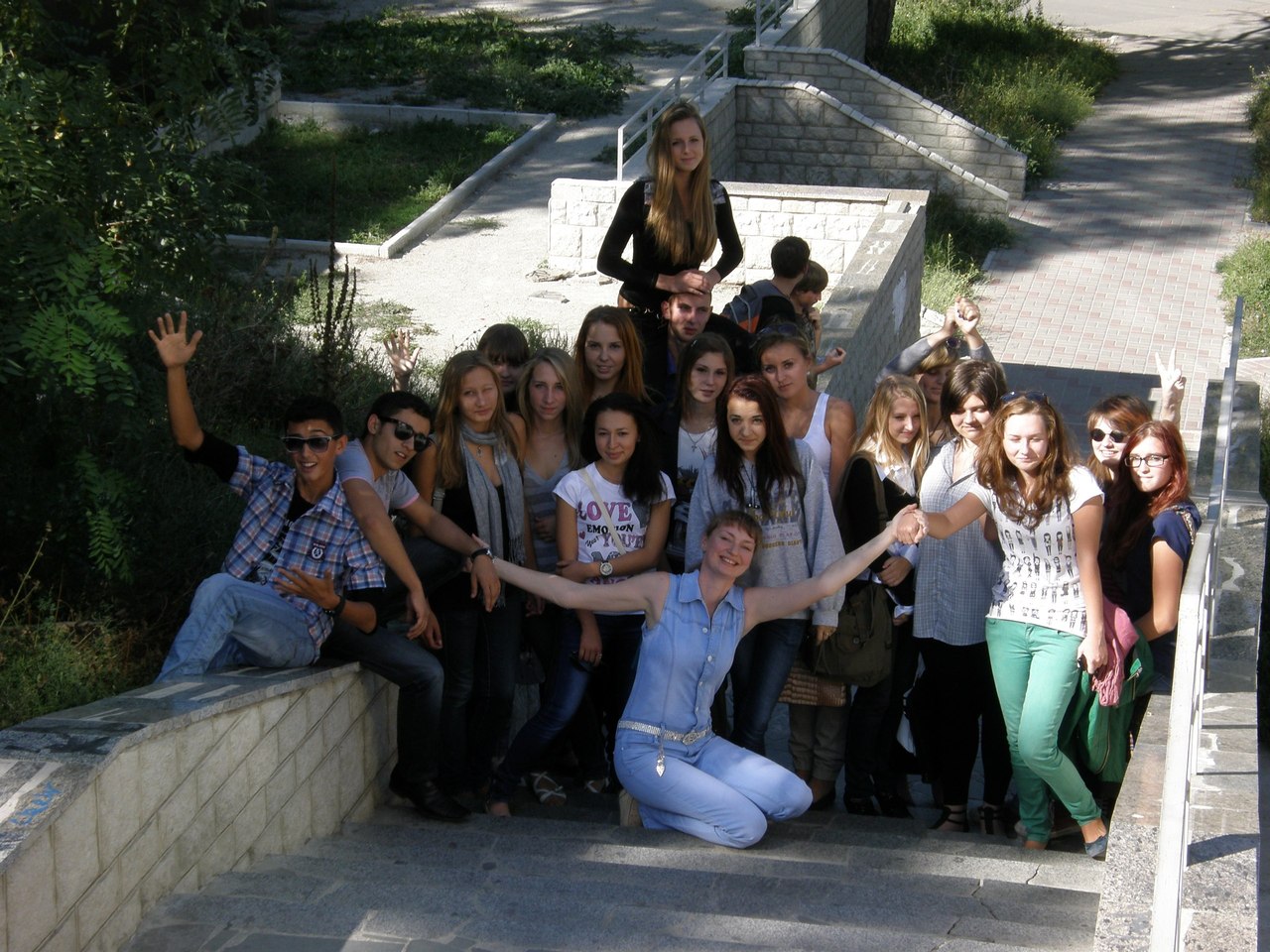 Прогулка в парке
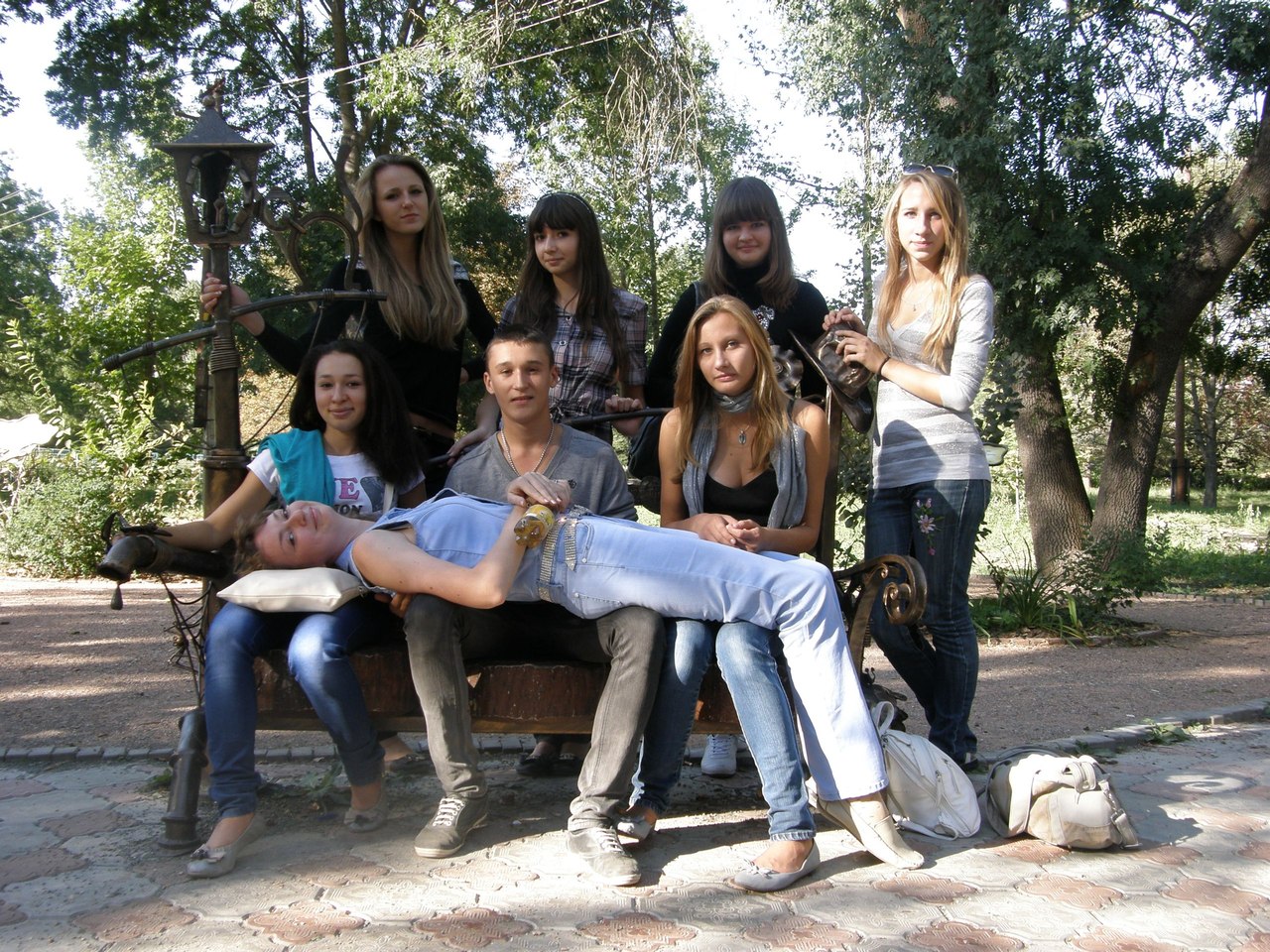 1 курс Селимова Эльвина 12 группа
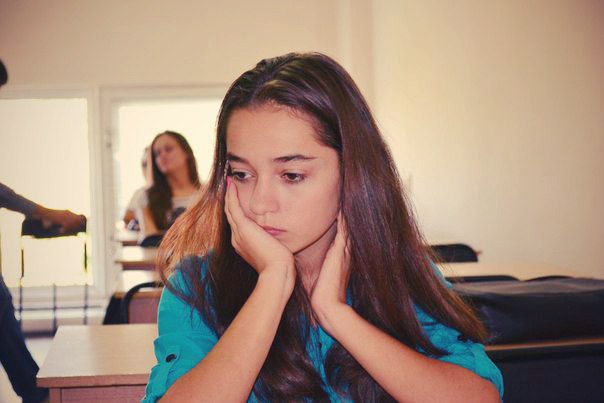 1 курс 12 группа Селимова Эльвина и Козар Ольга
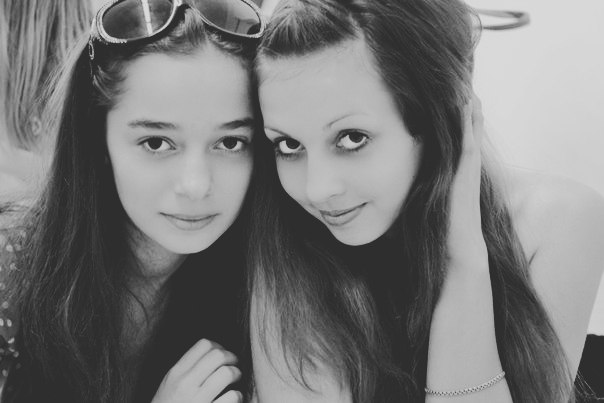 Обсерватория  11 группа
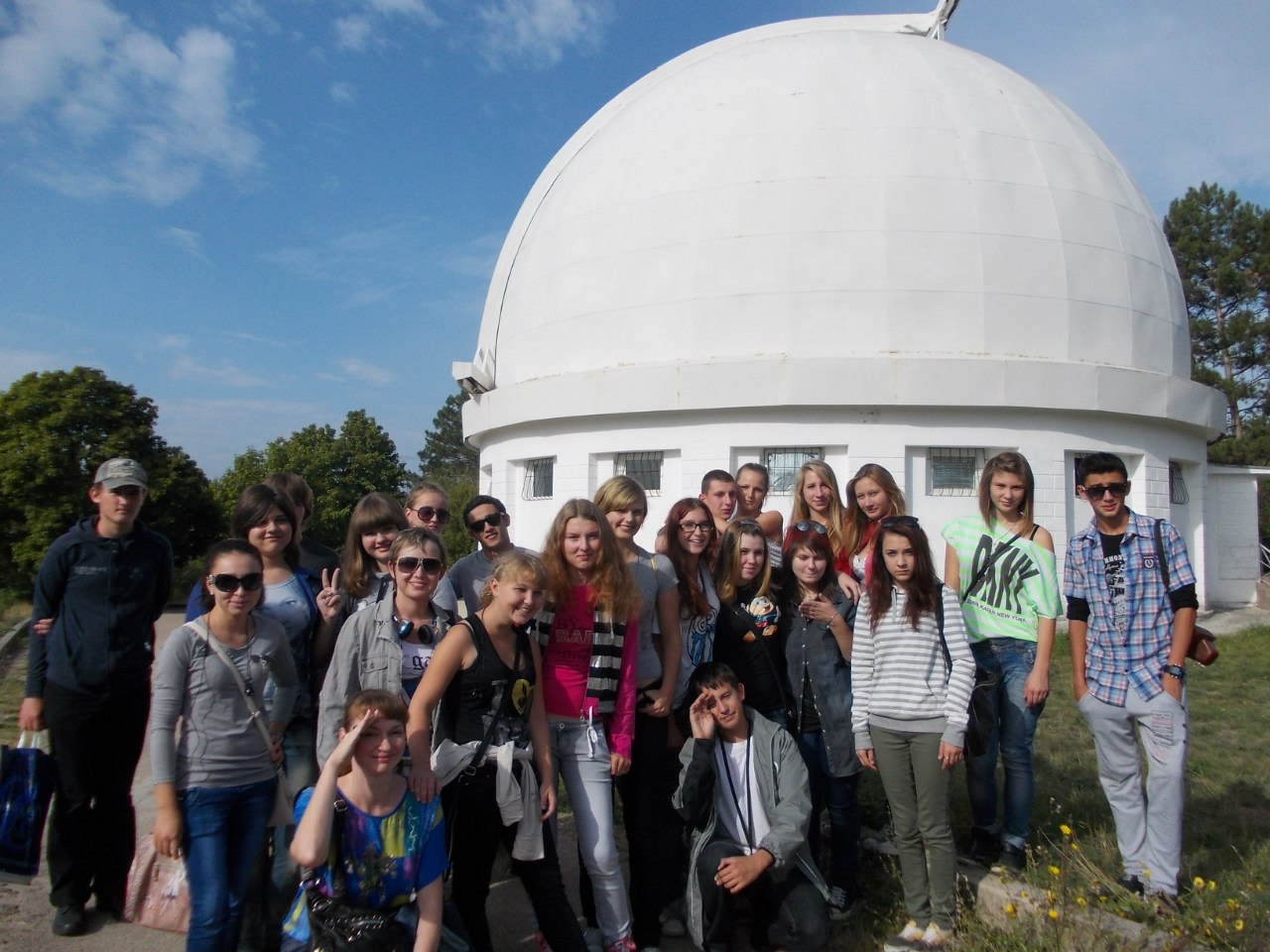 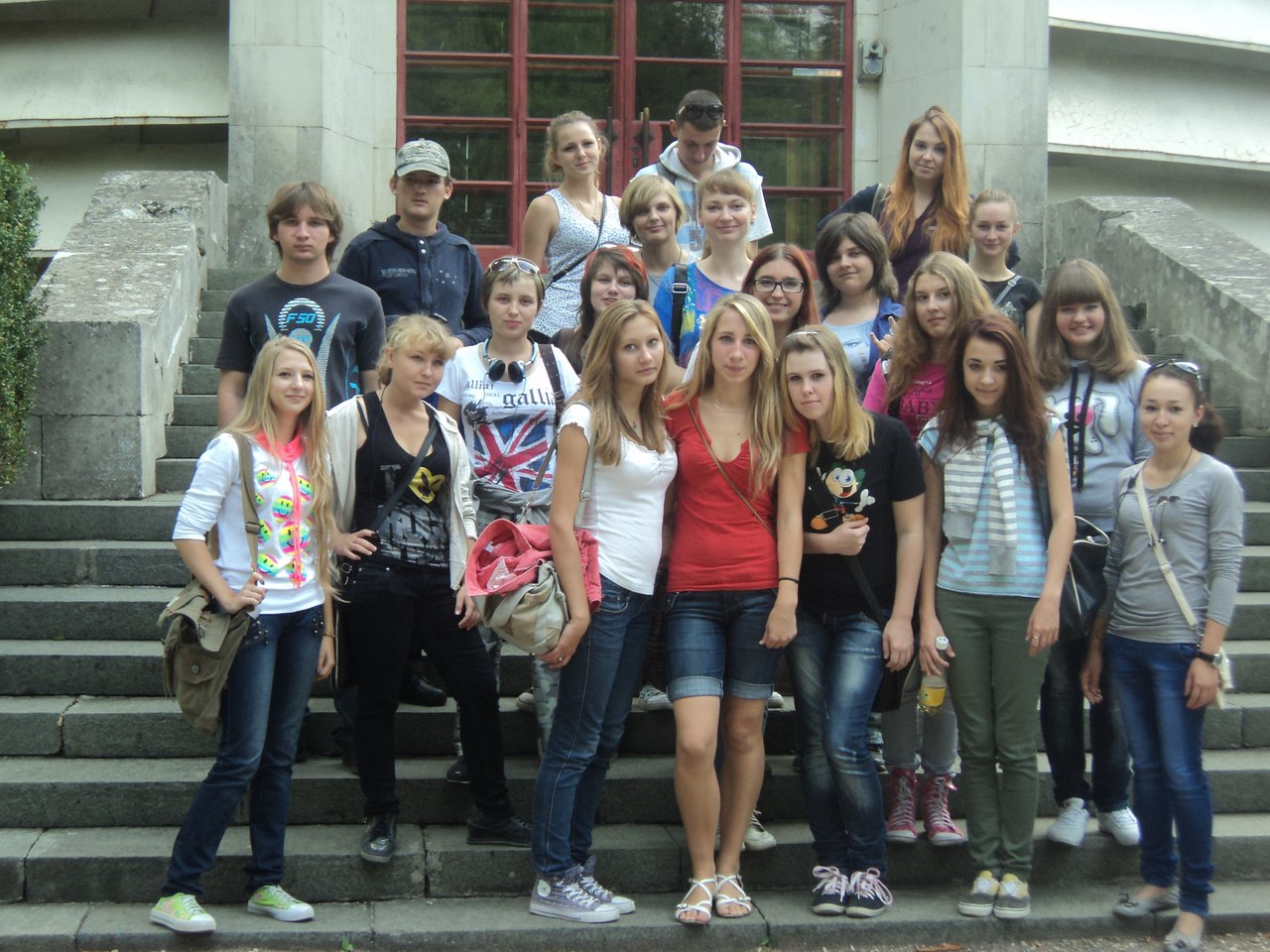 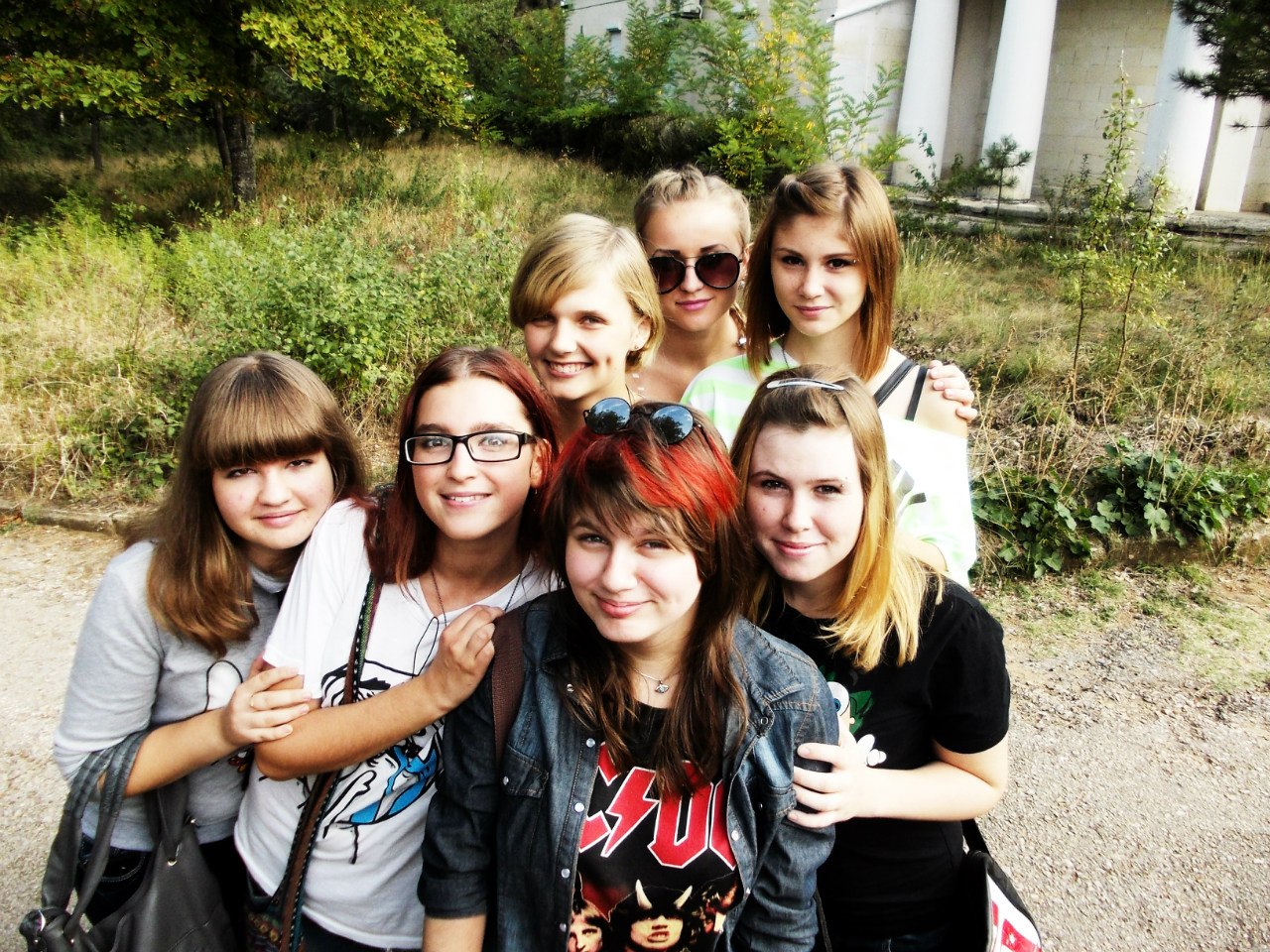 День рождения куратора 1 курс 11 группа
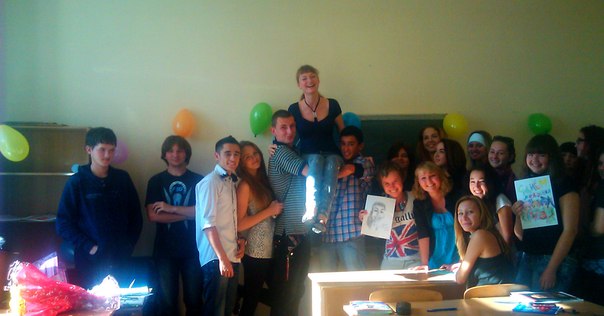 Патрина Людмила и Пивоварова Ангелина
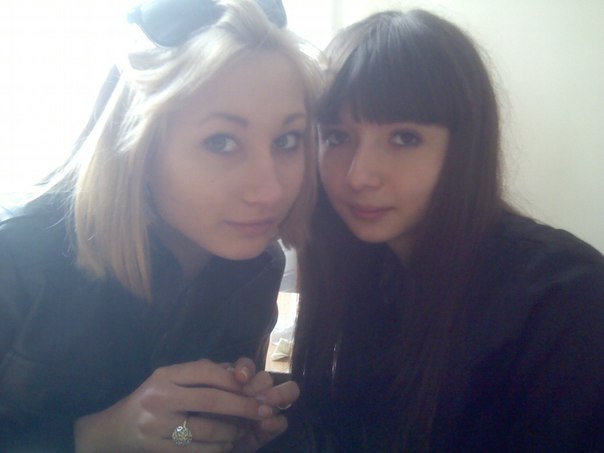 Halloween  1 курс
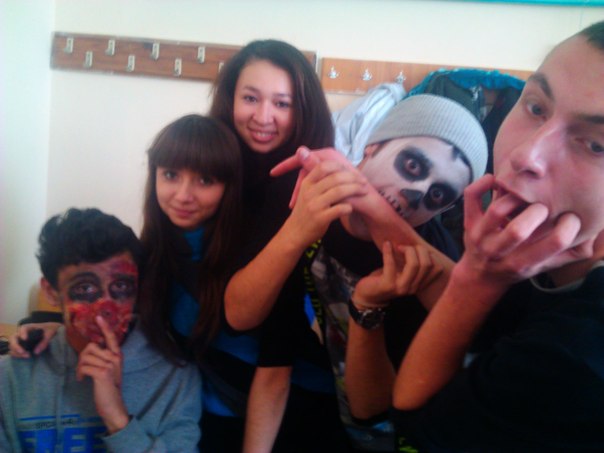 Алиева Фатиме и Патрина Людмила
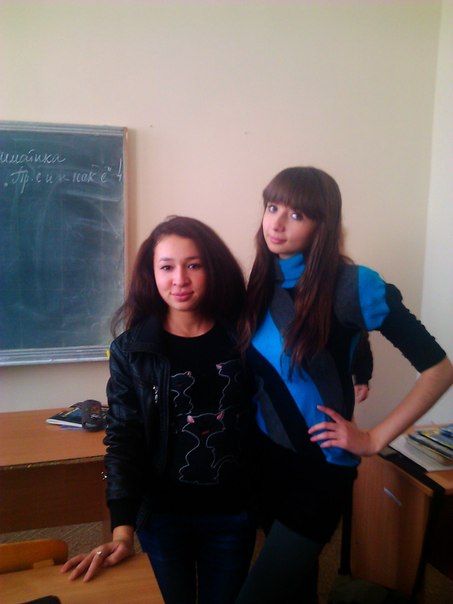 Новый год 1 курс
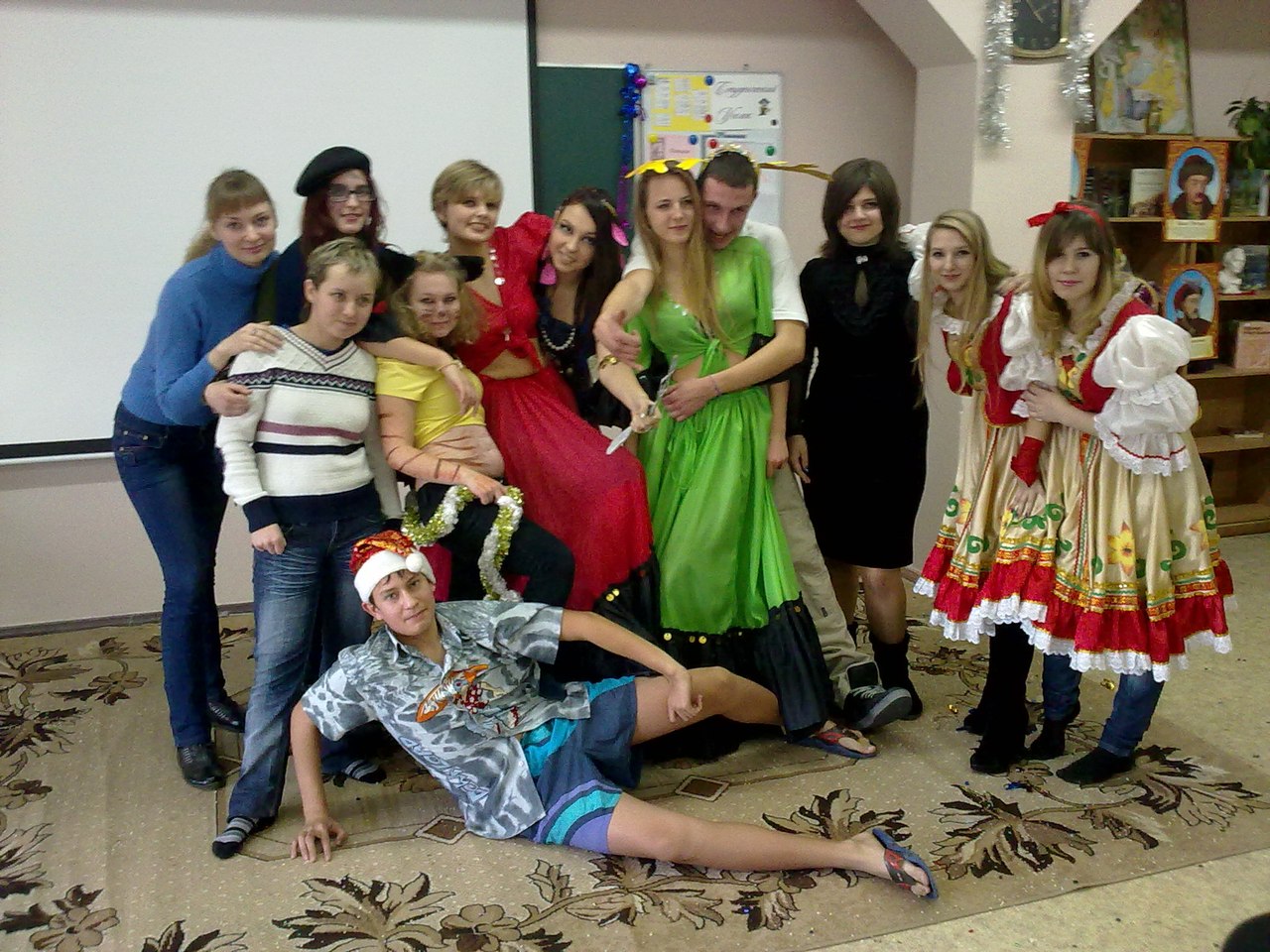 1 сентября 2 курс
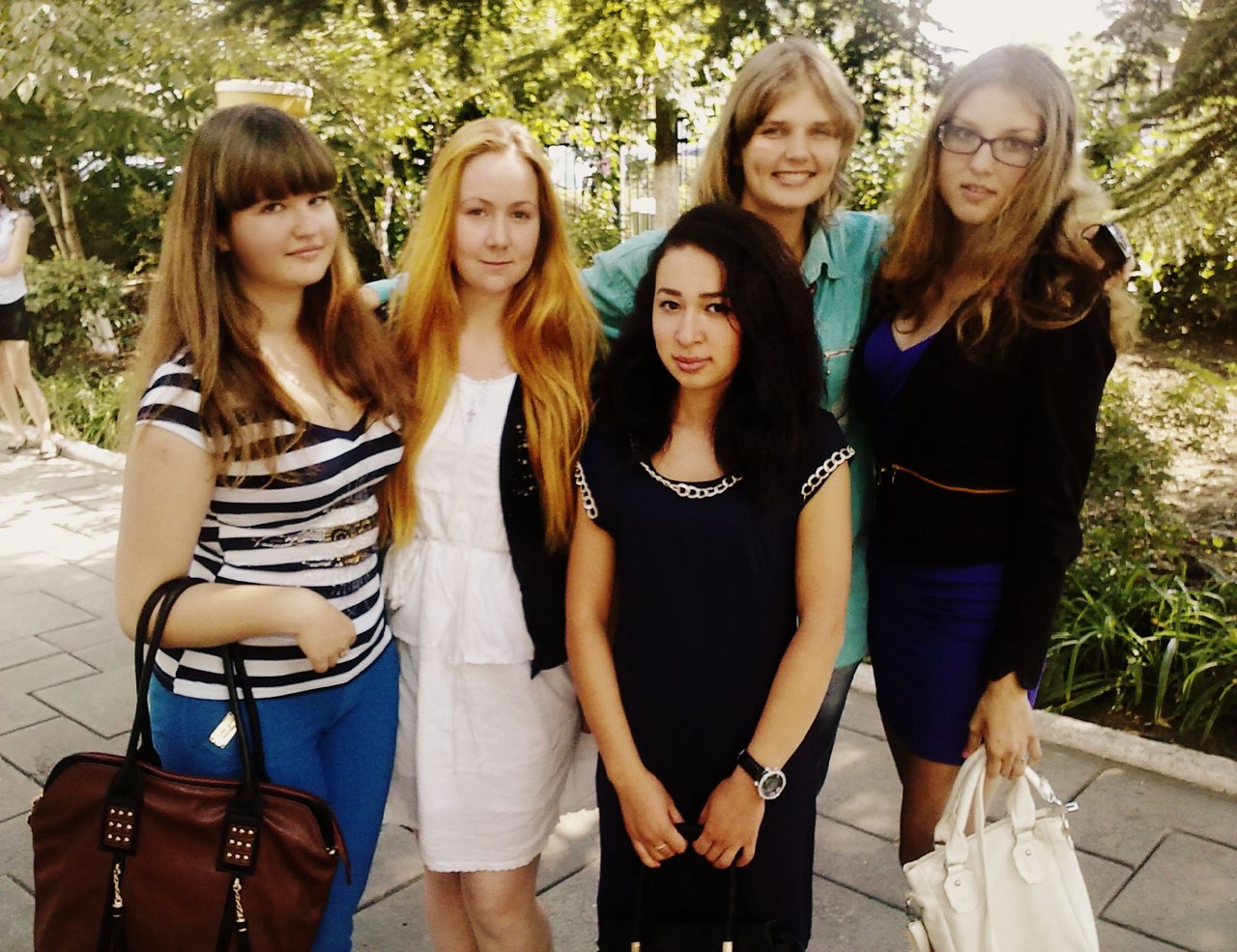 Поездка в Красные Пещеры 2 курс
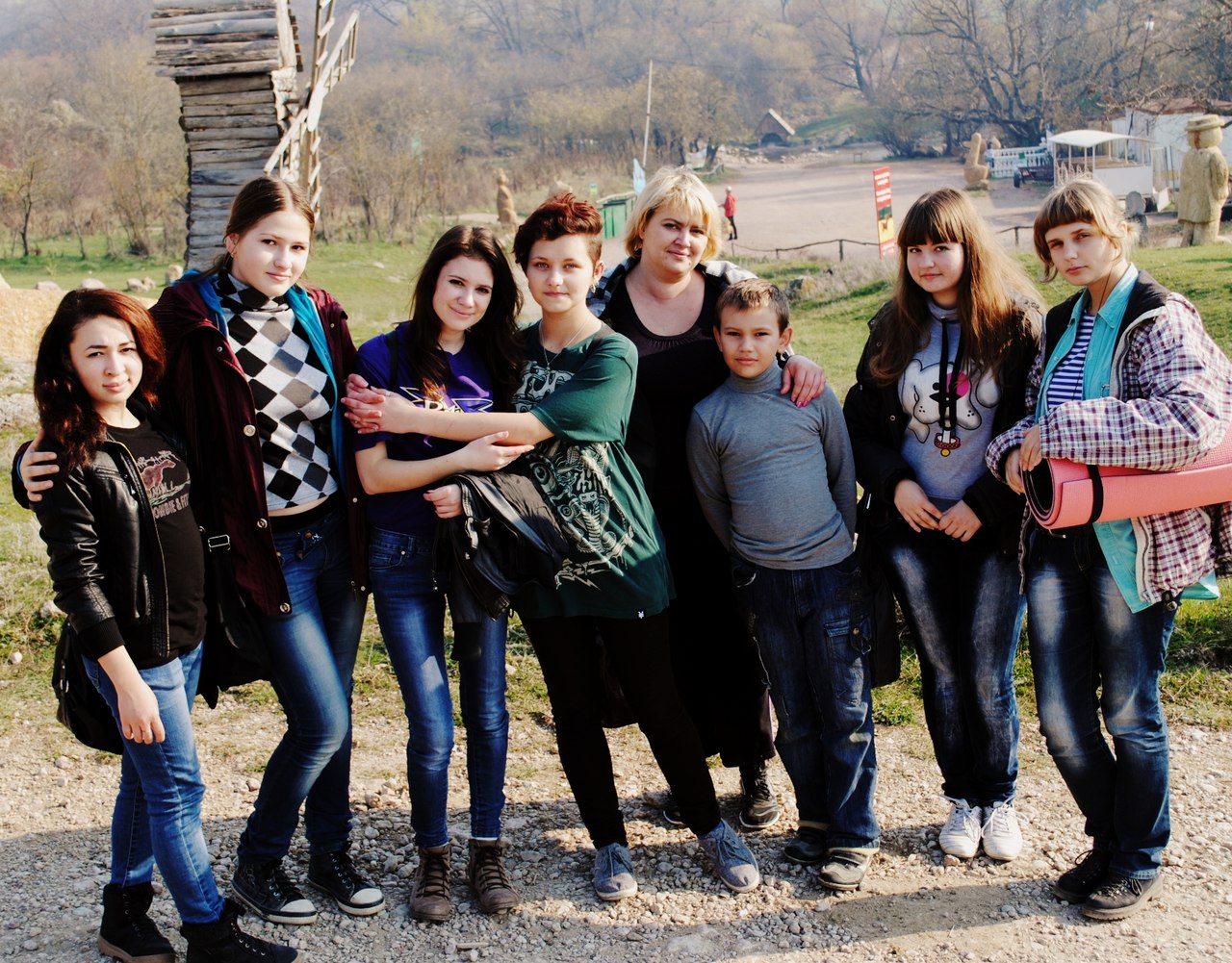 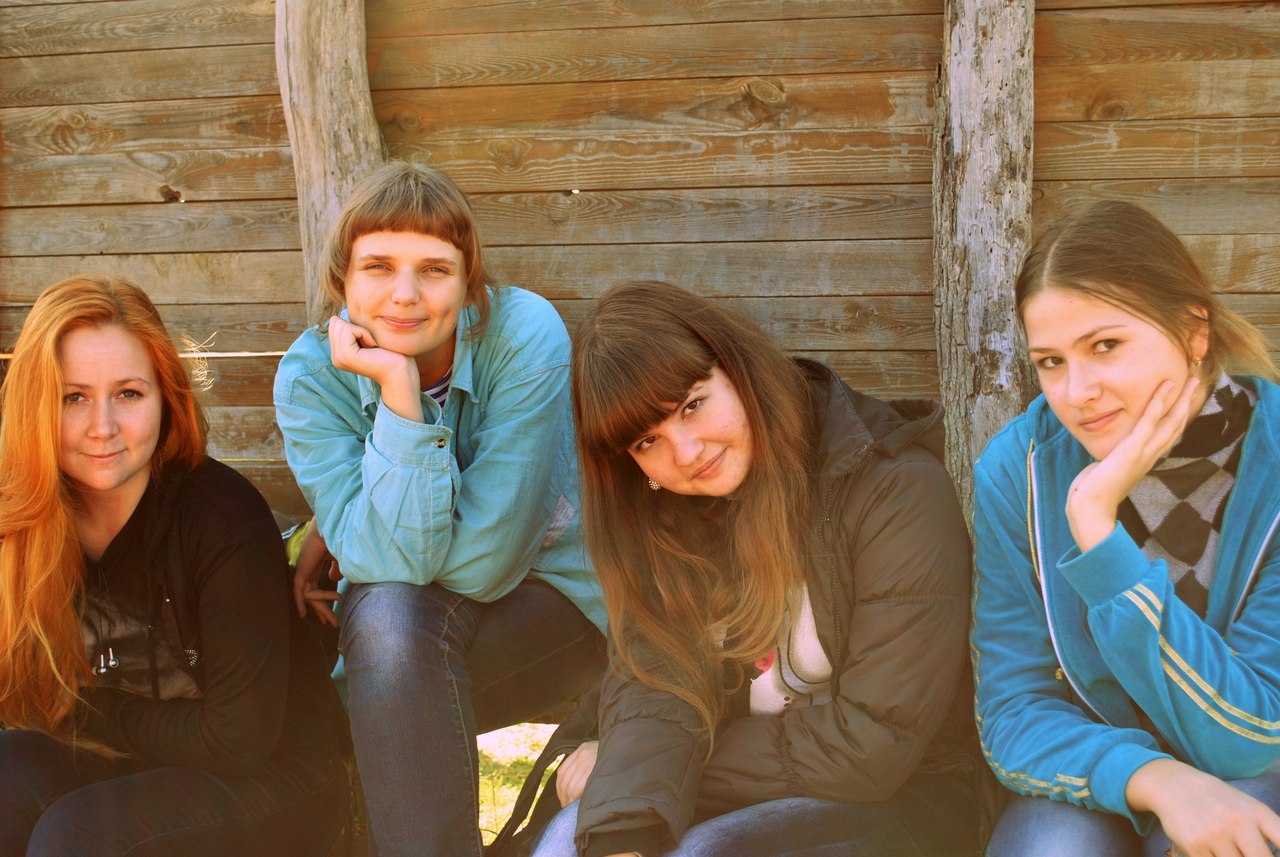 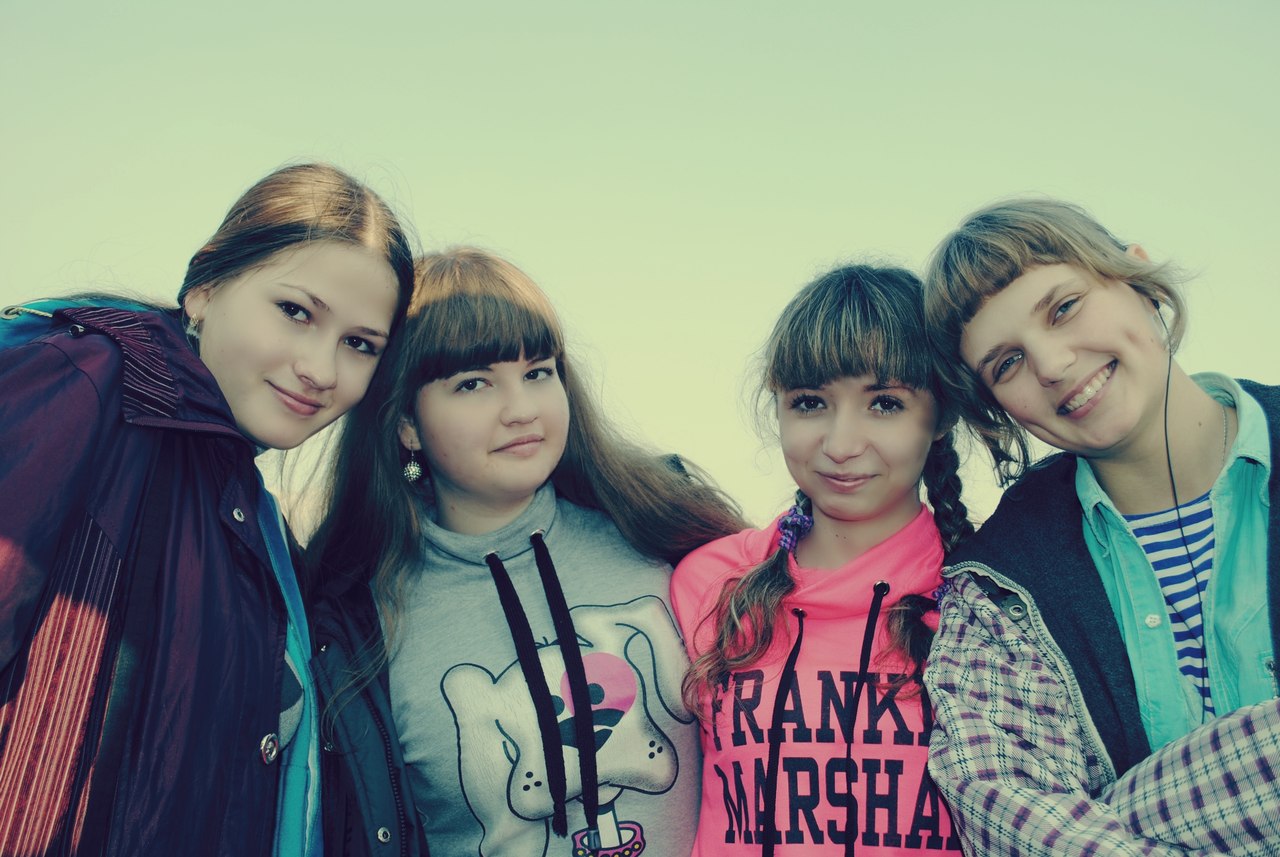 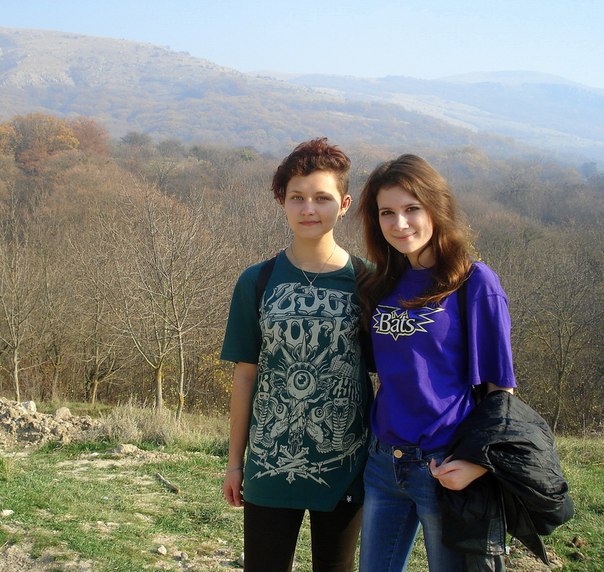 Поездка в Севастополь
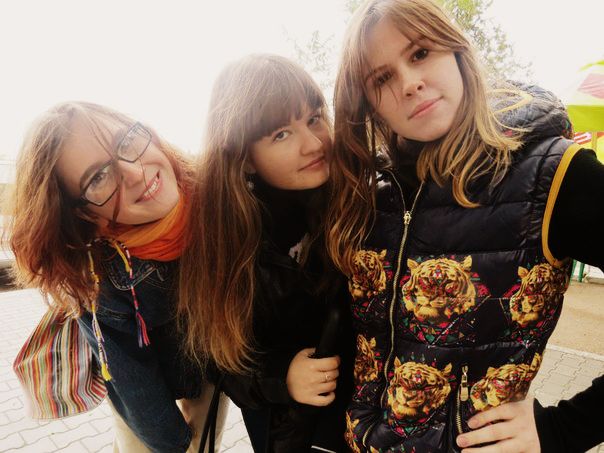 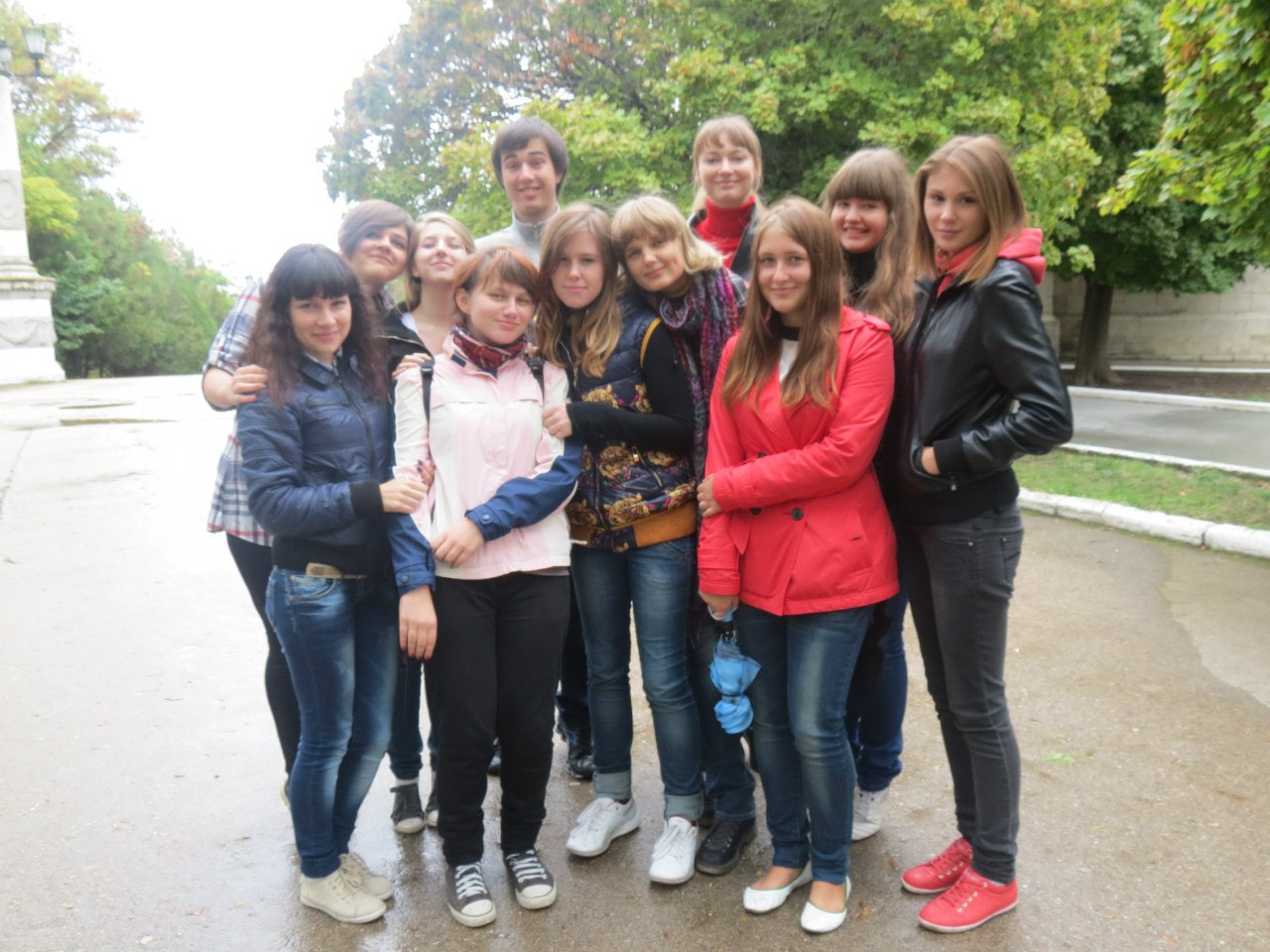 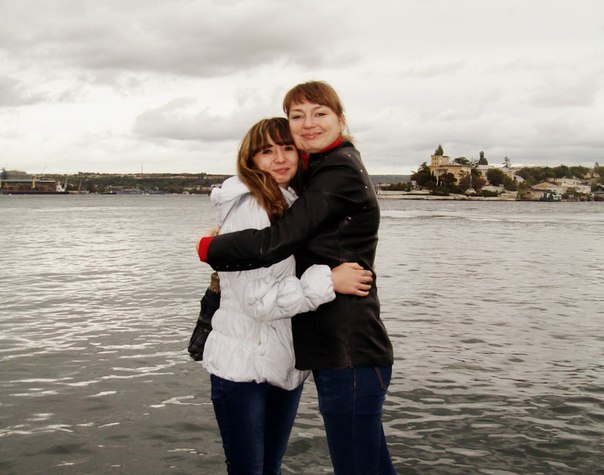 Посещение презентации издательства с Дарьей Дмитриевной
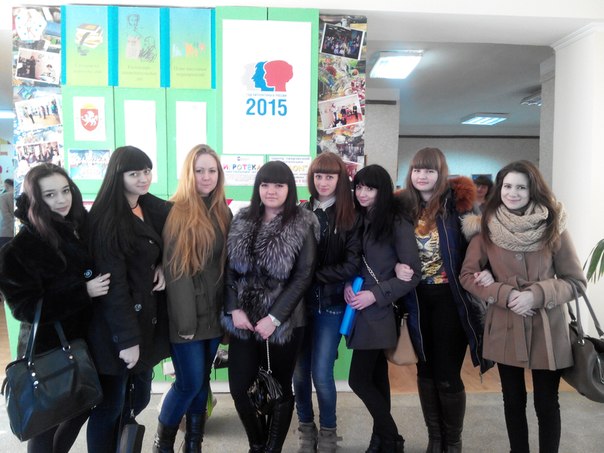 Прогулка с Натальей Витальевной
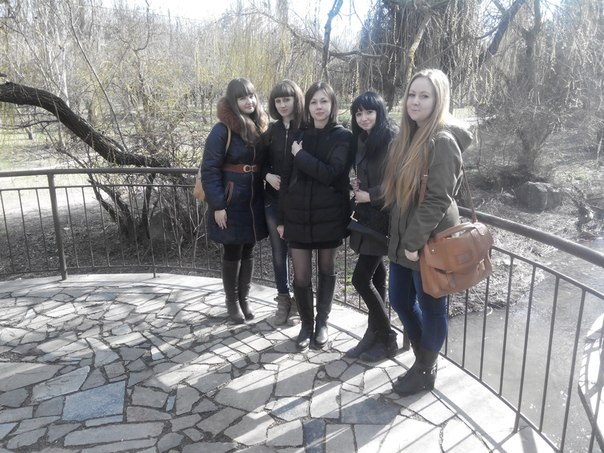 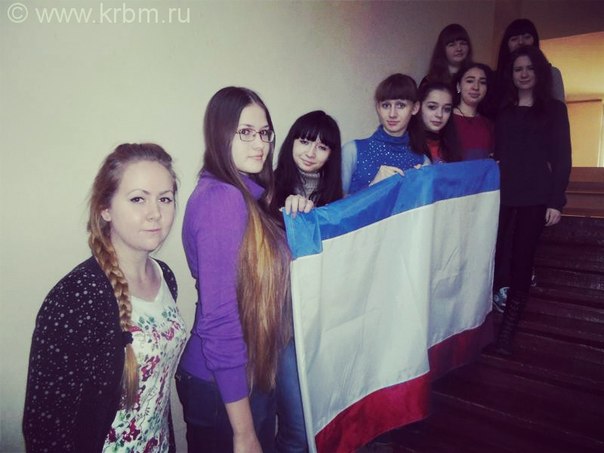 Крымский книжный форум
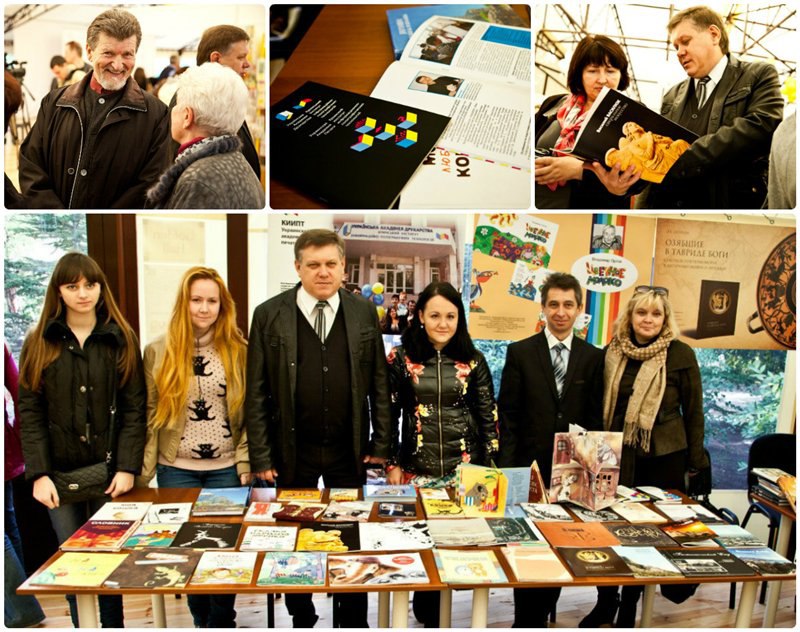 Жуковская Кристина и Агеев Евгений
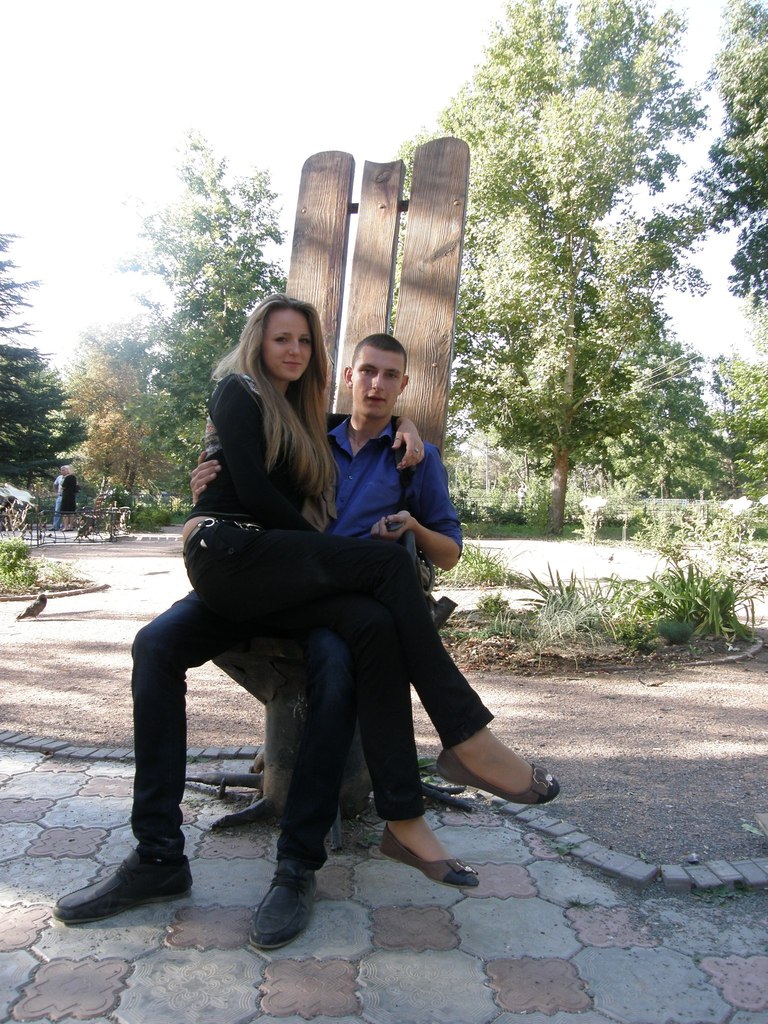 Студенческие будни
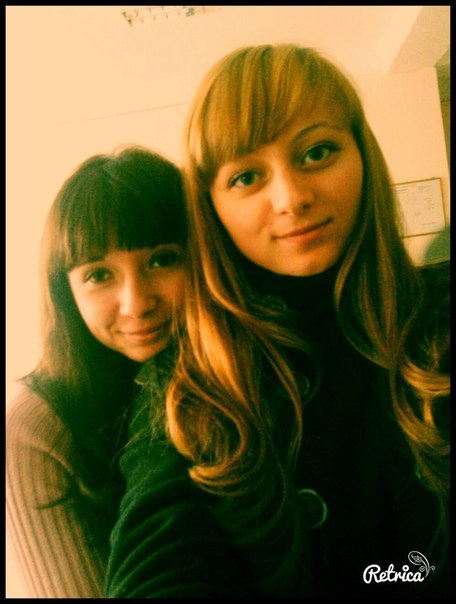 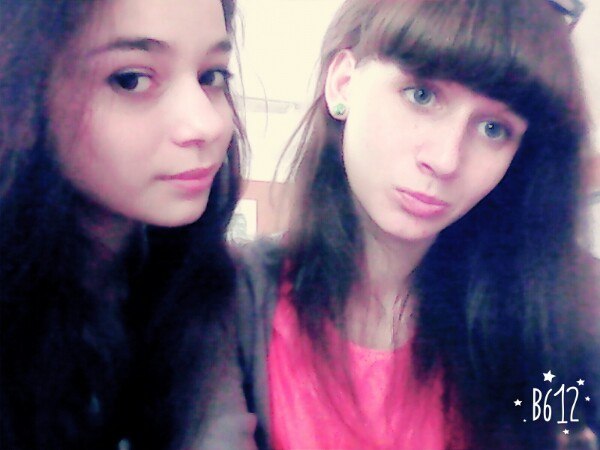 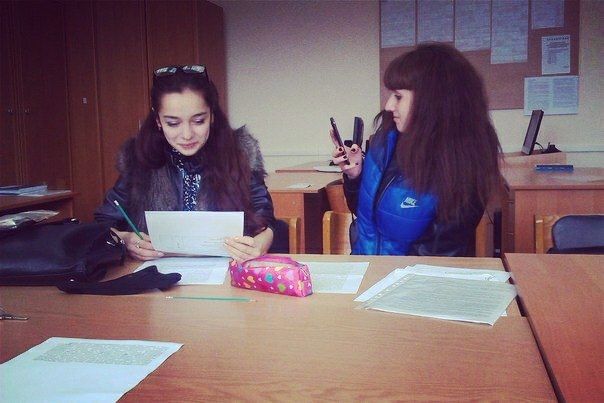 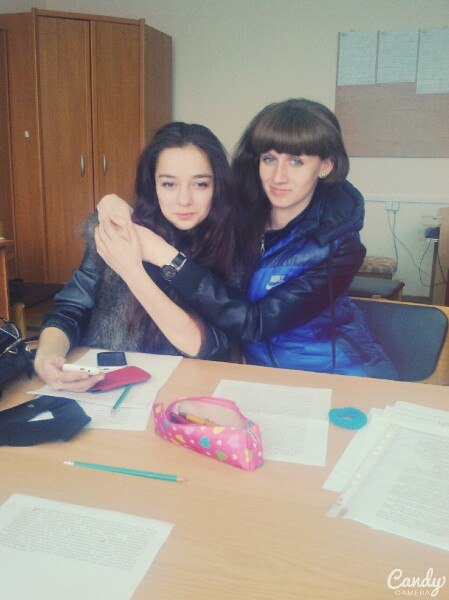 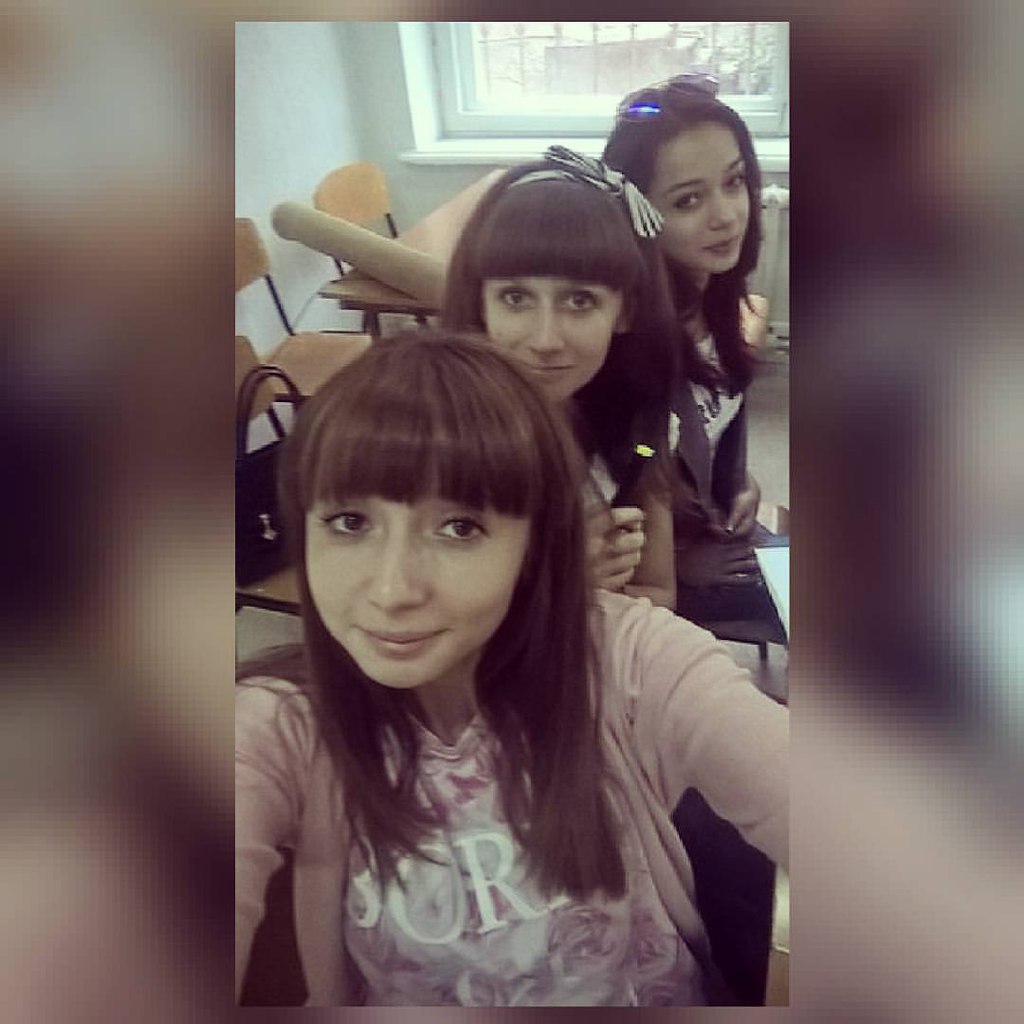 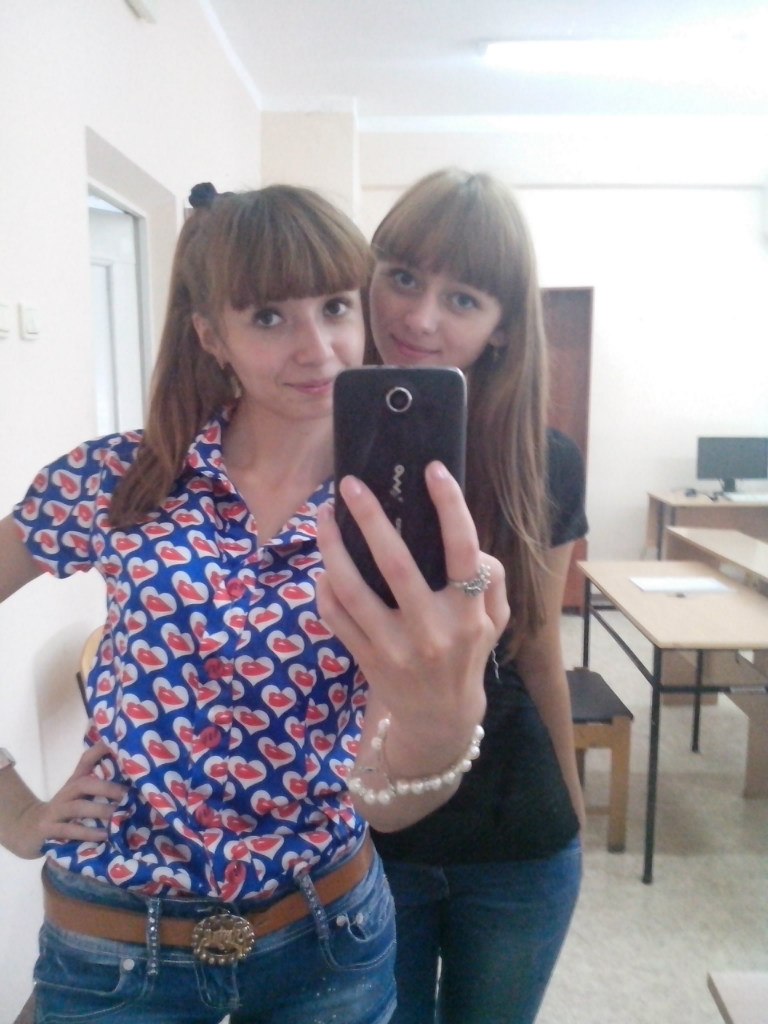 Поездка в музей
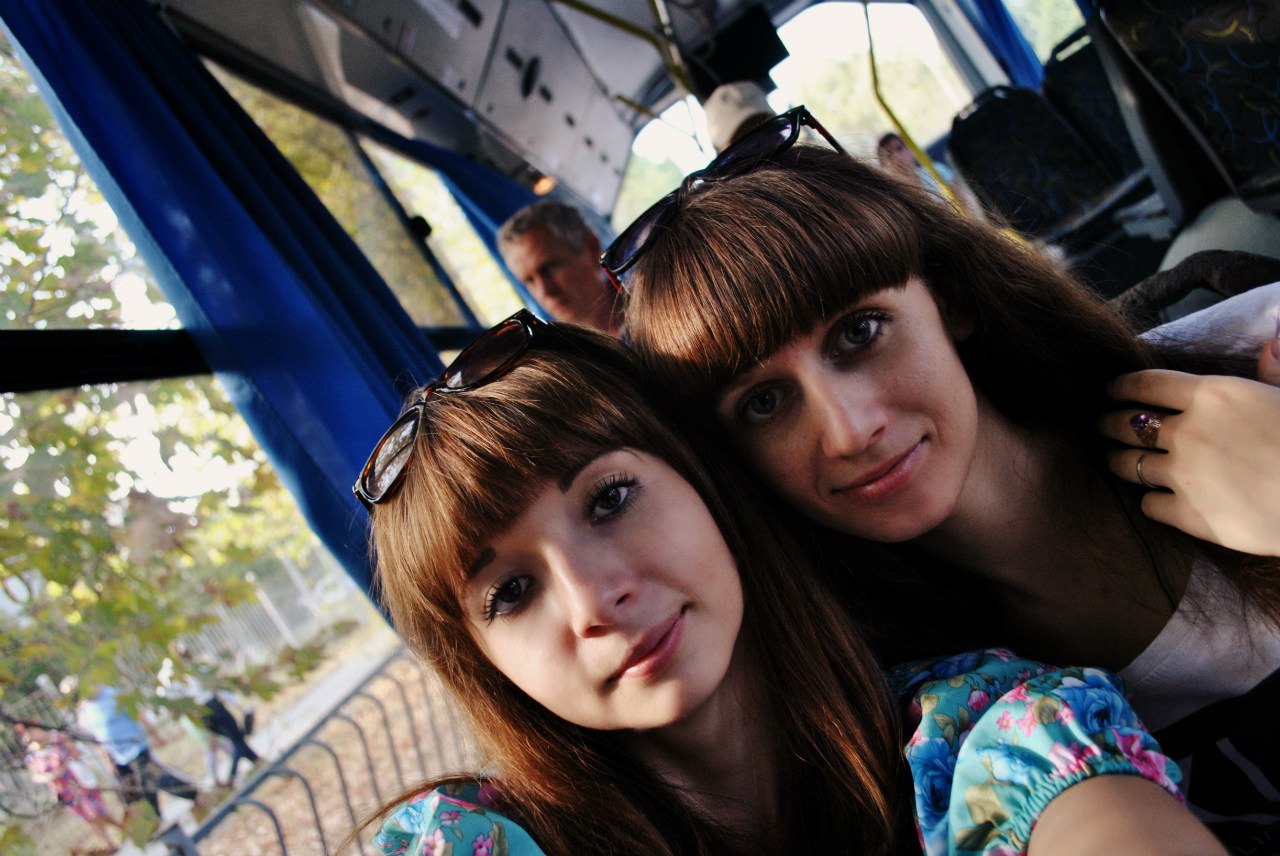 Практика в редакции газеты МК
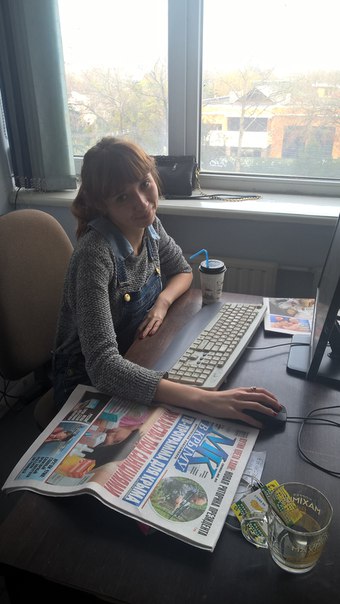 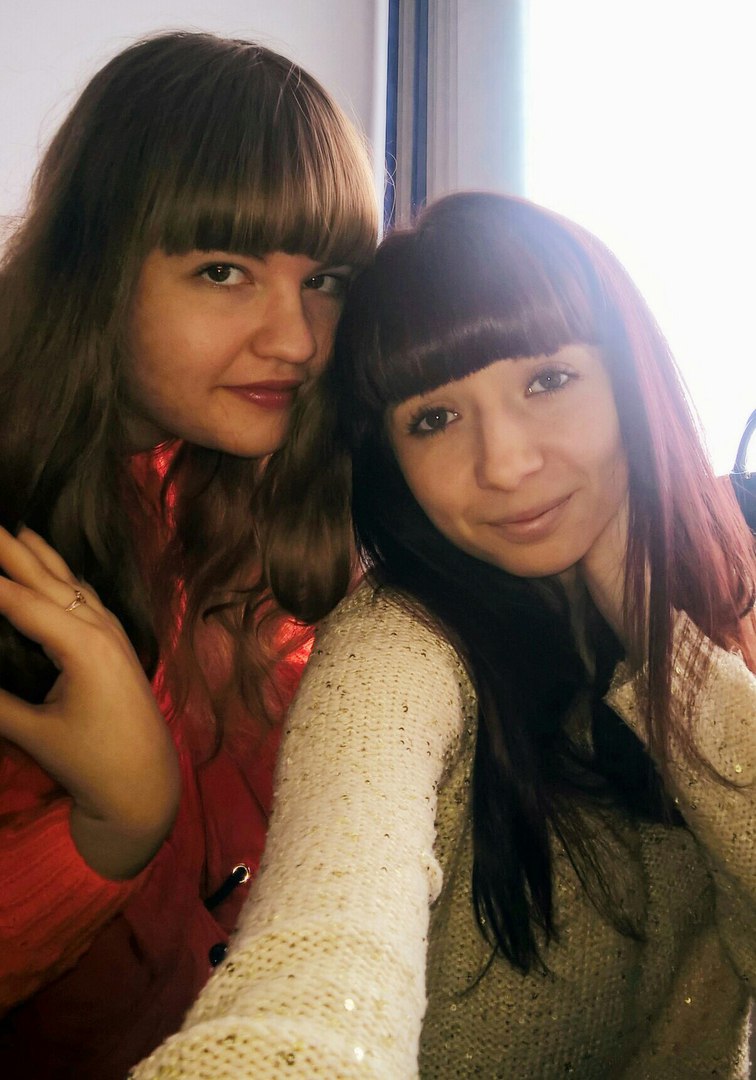 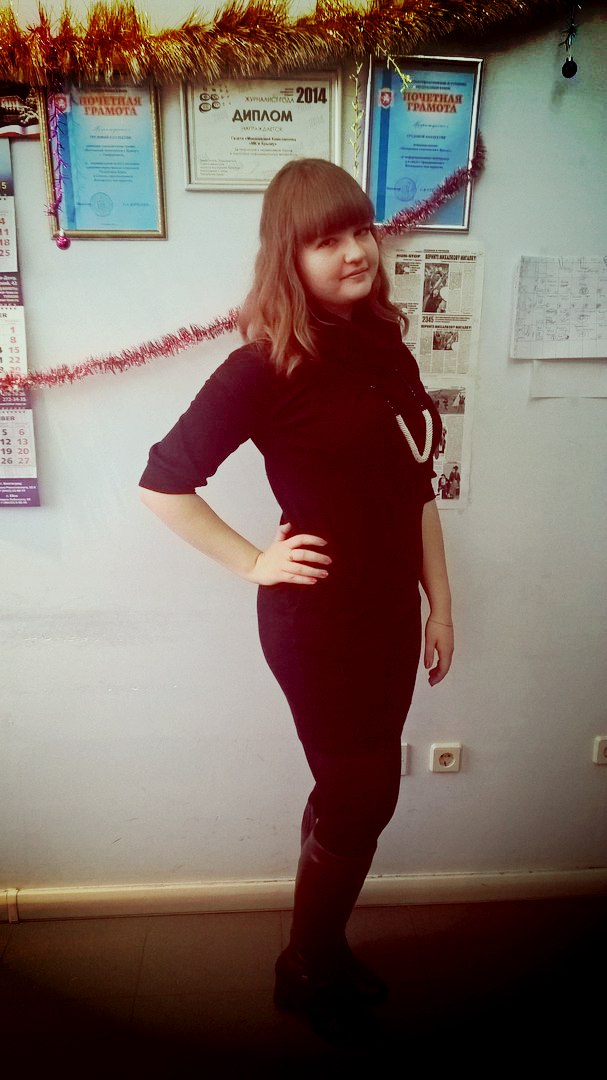 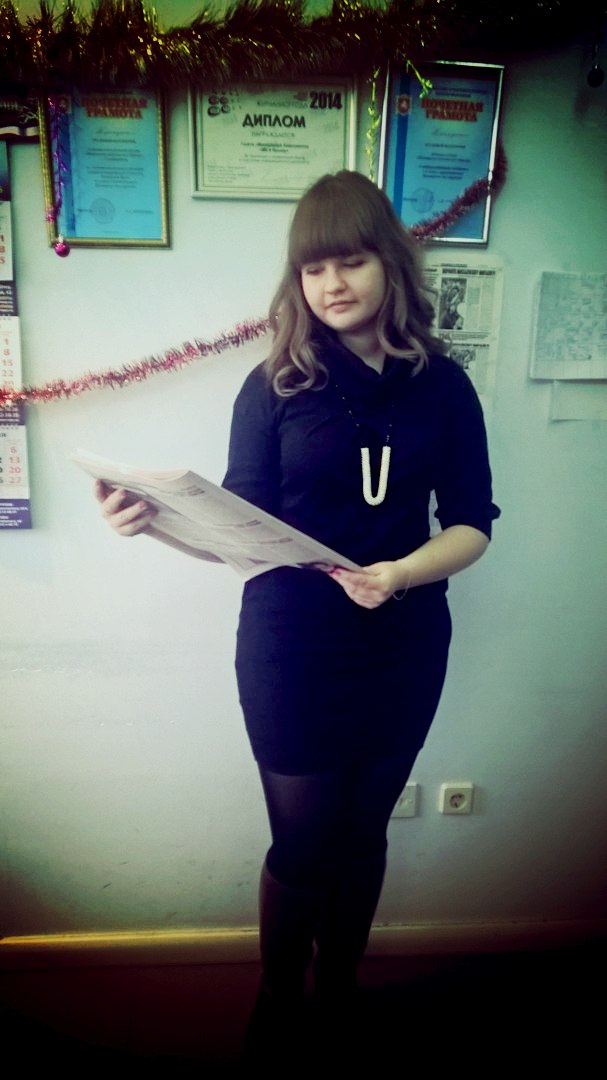 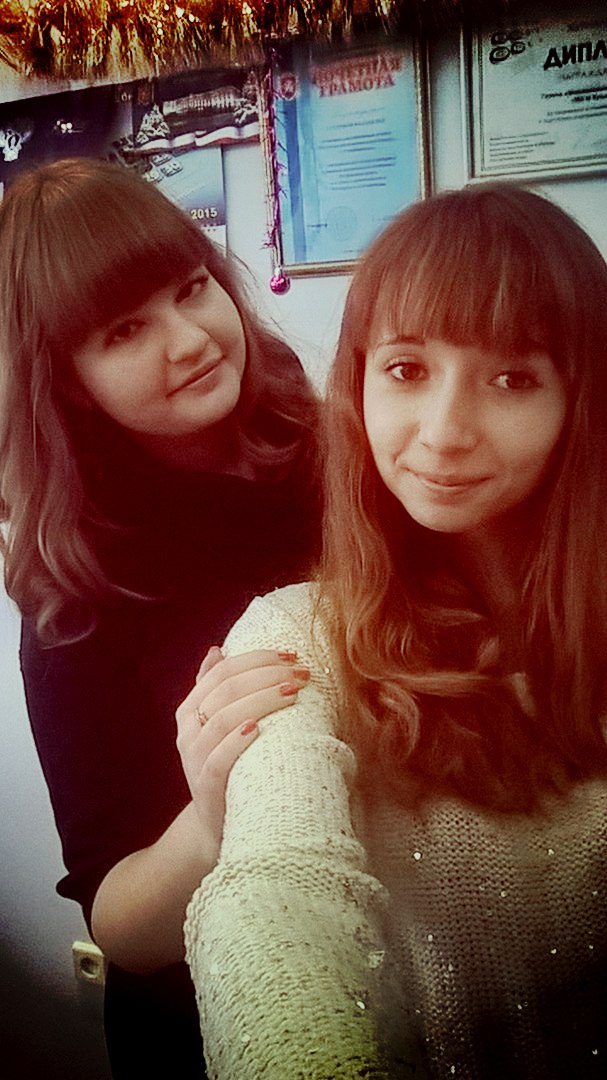 Практика в библиотеке КФУ им. В.И.Вернадского
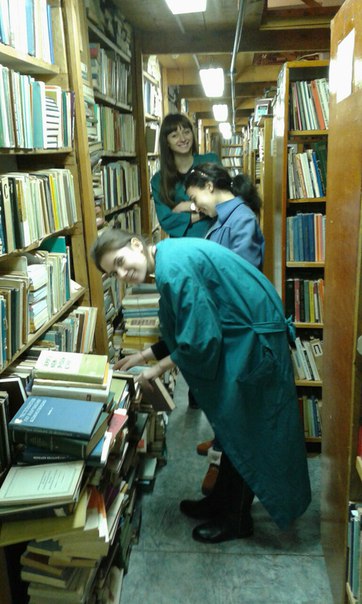 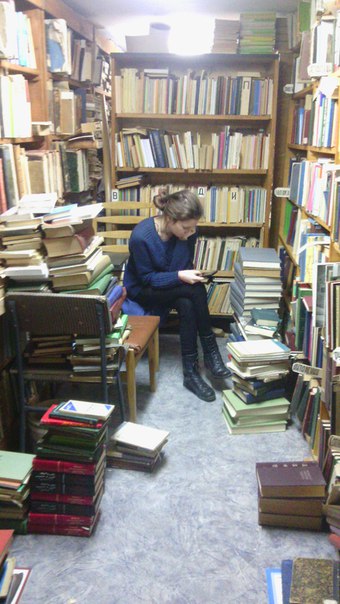 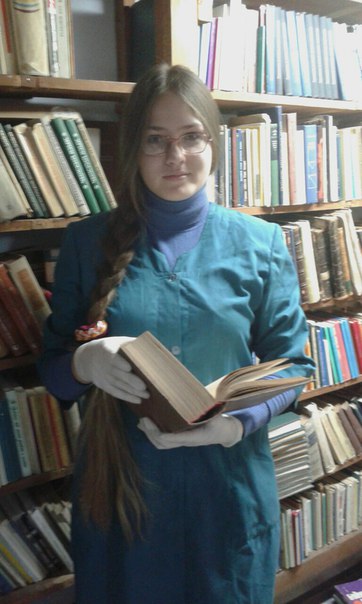